（事業名）
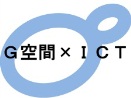 様式９
※共同提案の場合は、代表提案団体名、共同提案団体名を記載し、代表提案団体名に下線を引くこと。
事業概要を表す図・イラスト等を記載
※一枚に収めること。